Your Host & Speaker
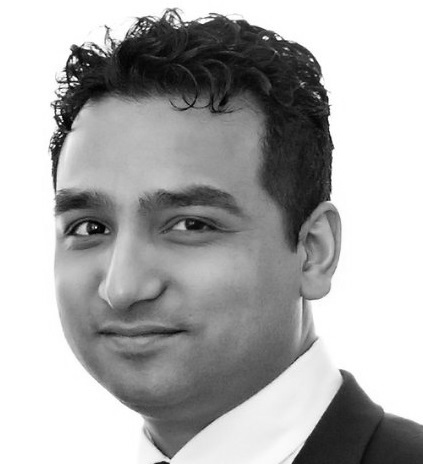 Shahed Chowdhuri
Sr. Technical Evangelist @ Microsoft
Technology Areas
Enterprise Web/Software Development
Game Development
Mobile Application Development
Cloud Solutions
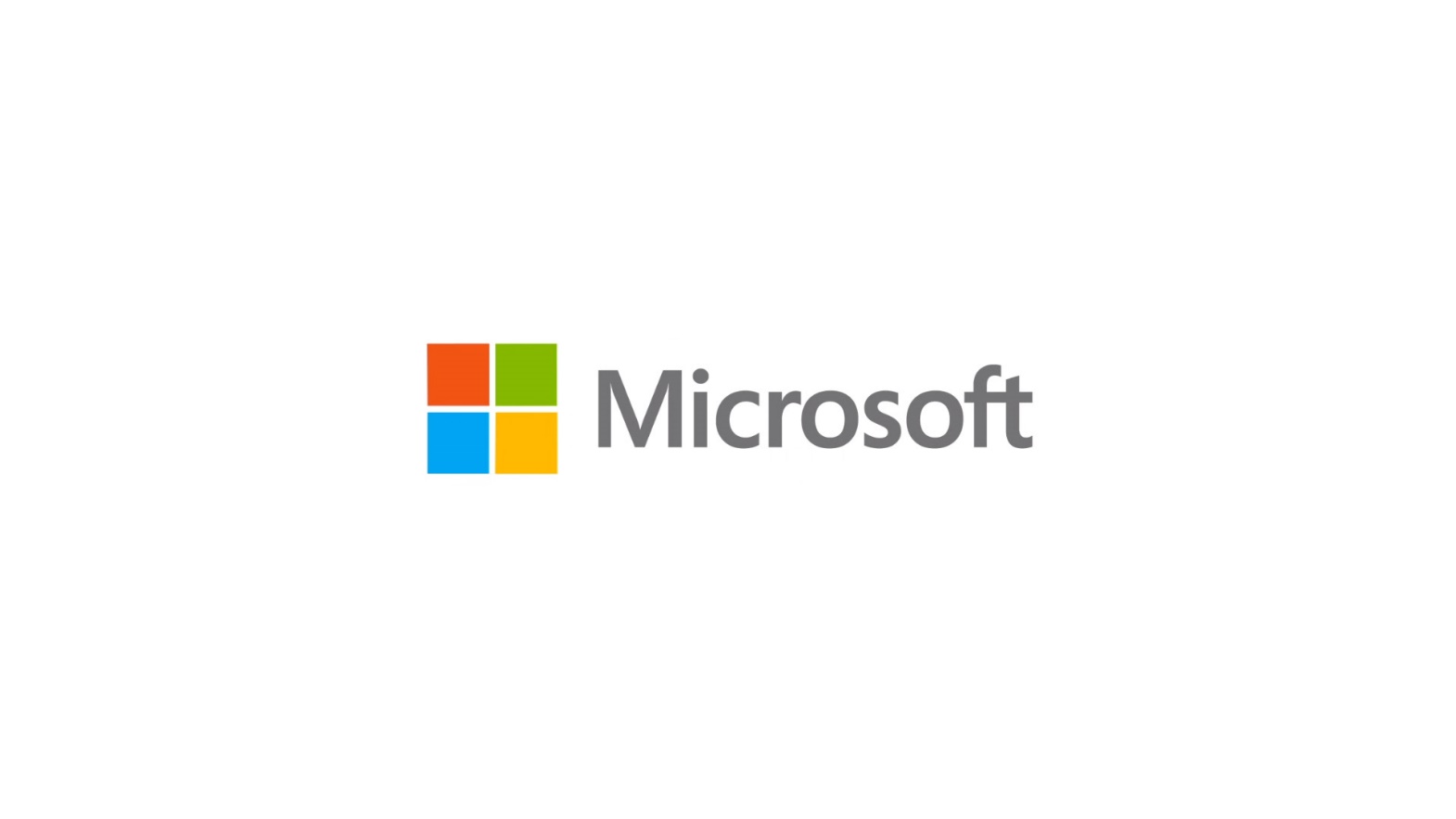 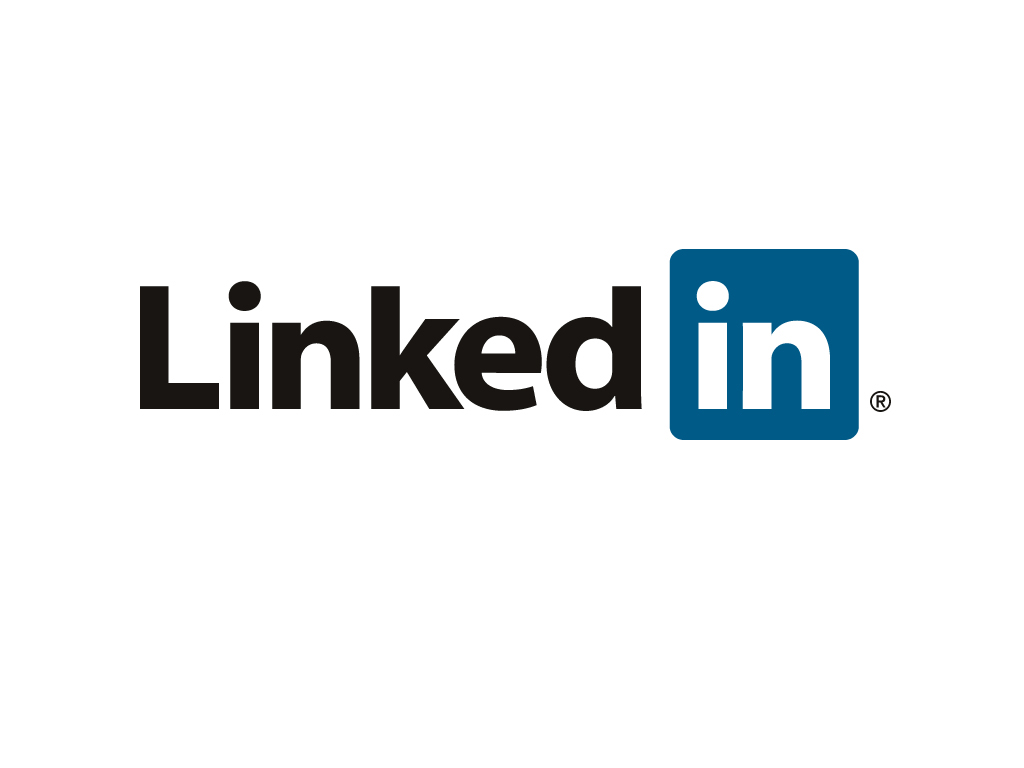 Online
LinkedIn: http://linkedin.com/in/shahedc 
Meetup: http://www.meetup.com/DC-MS-Devs/ 
Twitter: http://twitter.com/shahedC 
Blog: http://WakeUpAndCode.com
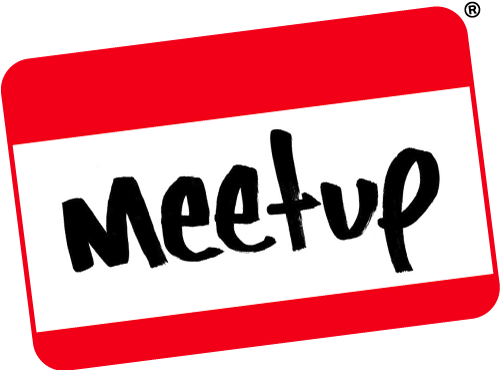 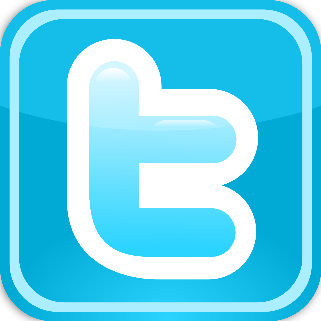 Intro to Xamarin*
Cross-Platform Mobile App Development
Shahed Chowdhuri
Sr. Technical Evangelist @ Microsoft
@shahedC
WakeUpAndCode.com
* Now owned by Microsoft
What is Xamarin?
https://www.xamarin.com/products
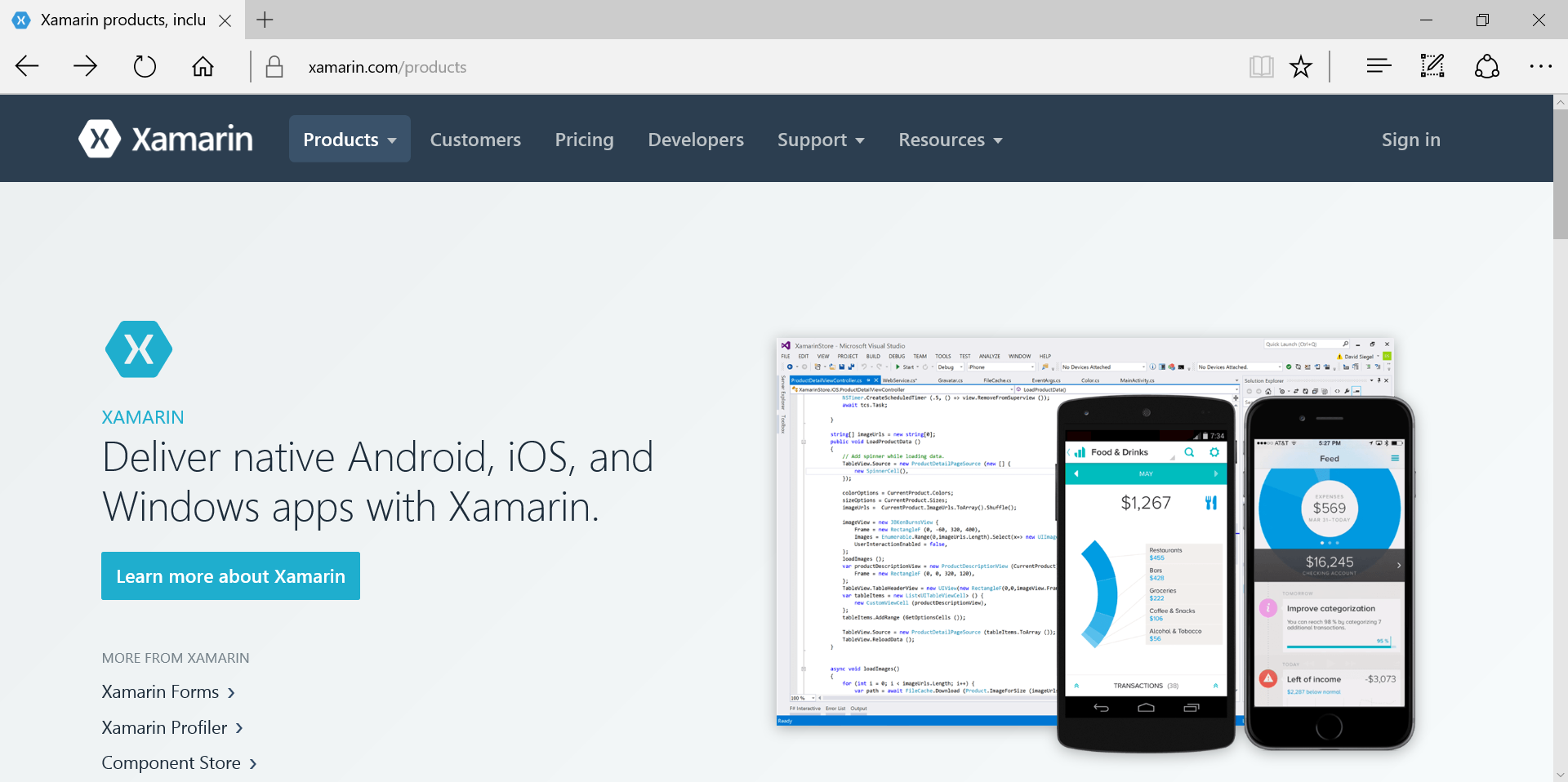 Native?
https://www.xamarin.com/products
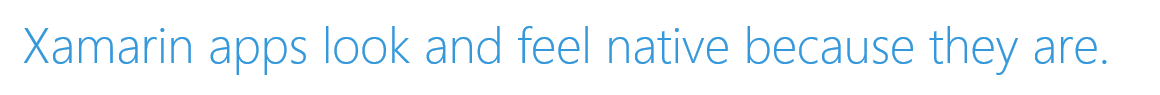 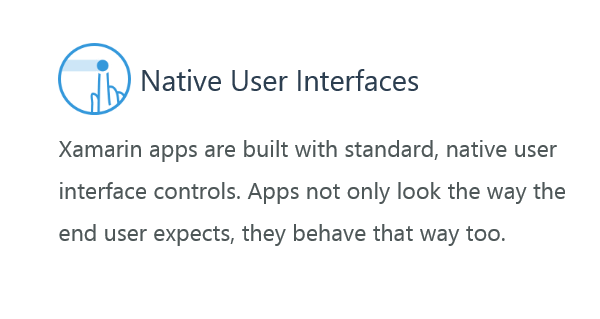 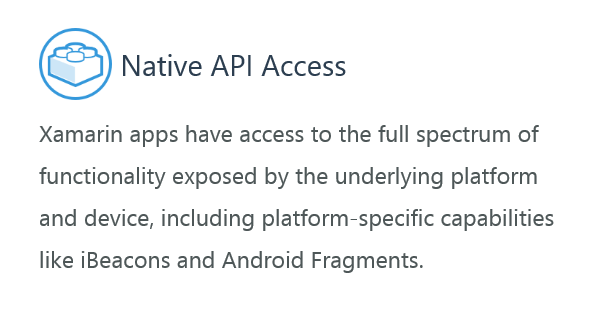 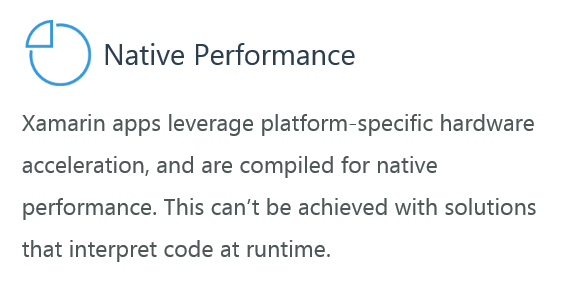 Dev Tools from Apple
https://developer.apple.com/xcode
OS: 
Mac OS X

IDE: 
Xcode

Languages:
Objective-C
Swift 

Mobile Targets:
iOS
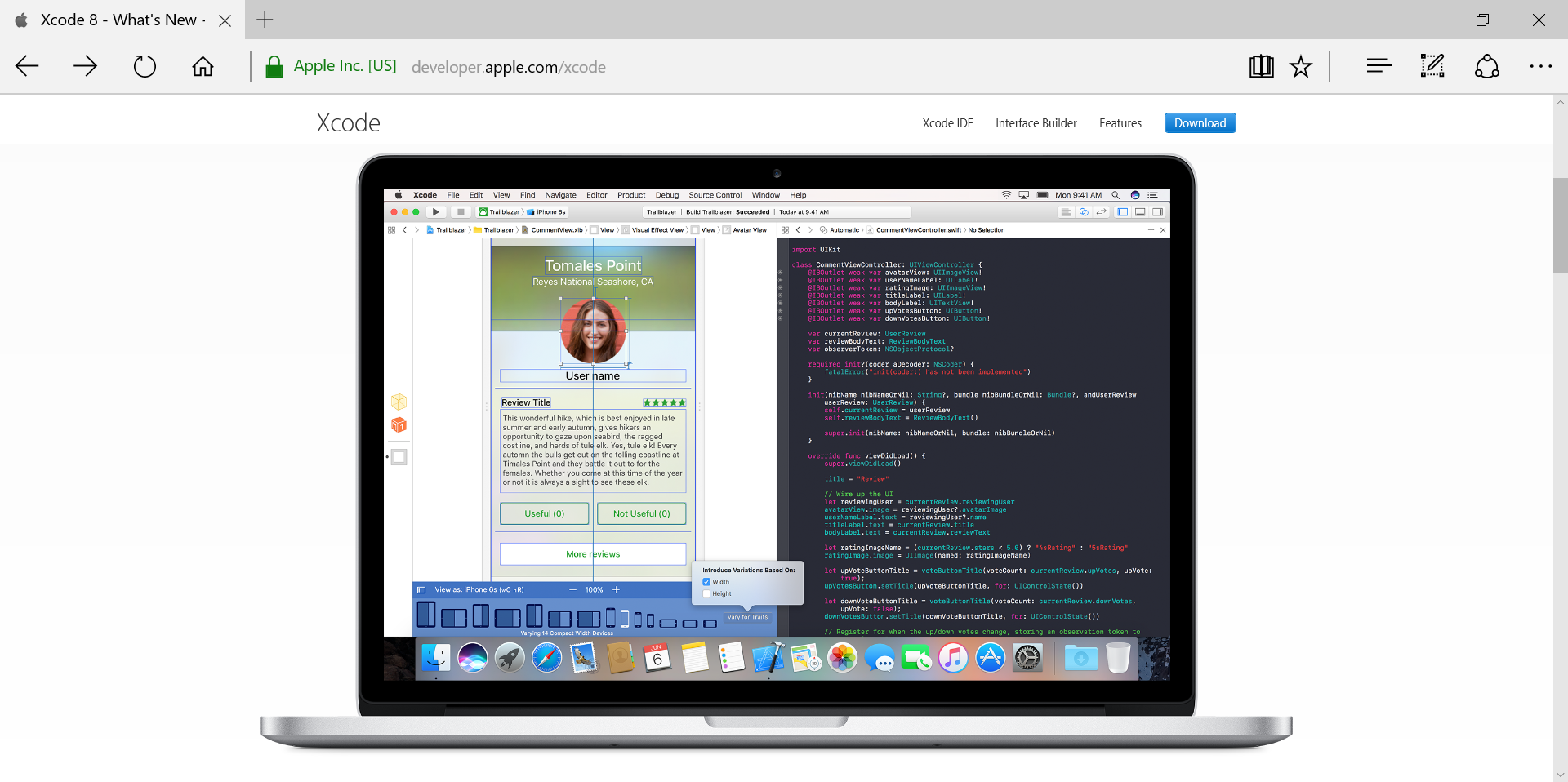 Dev Tools from Google
https://developer.android.com/studio
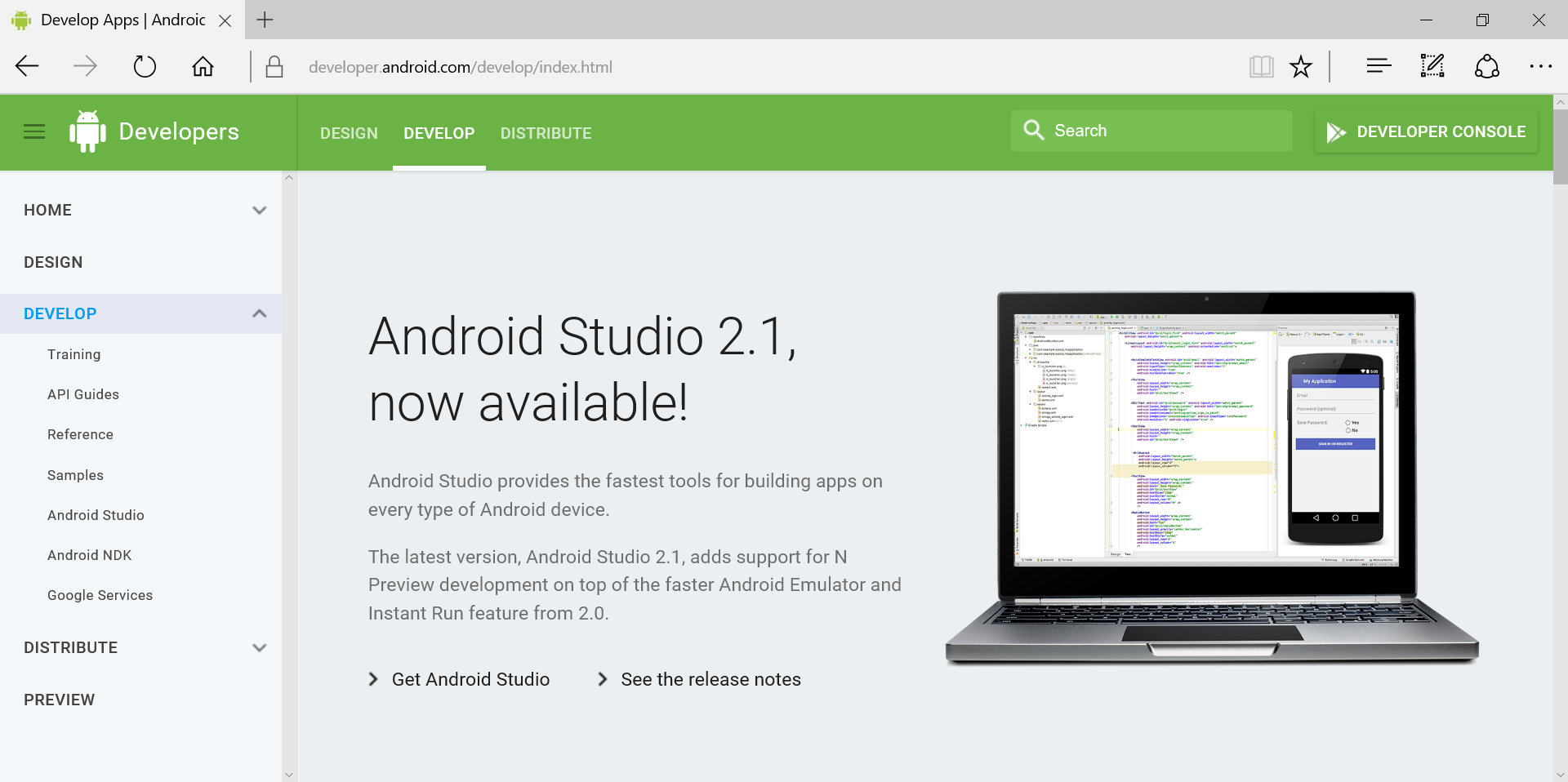 OS: 
Windows
Mac OS X
Linux

IDE: 
Android Studio 

Language:
Java

Mobile Targets:
Android
Dev Tools from Xamarin
https://www.xamarin.com/studio
OS: 
Windows
Mac OS X

IDE: 
Xamarin Studio 

Language:
C#

Mobile Targets:
iOS
Android
Windows
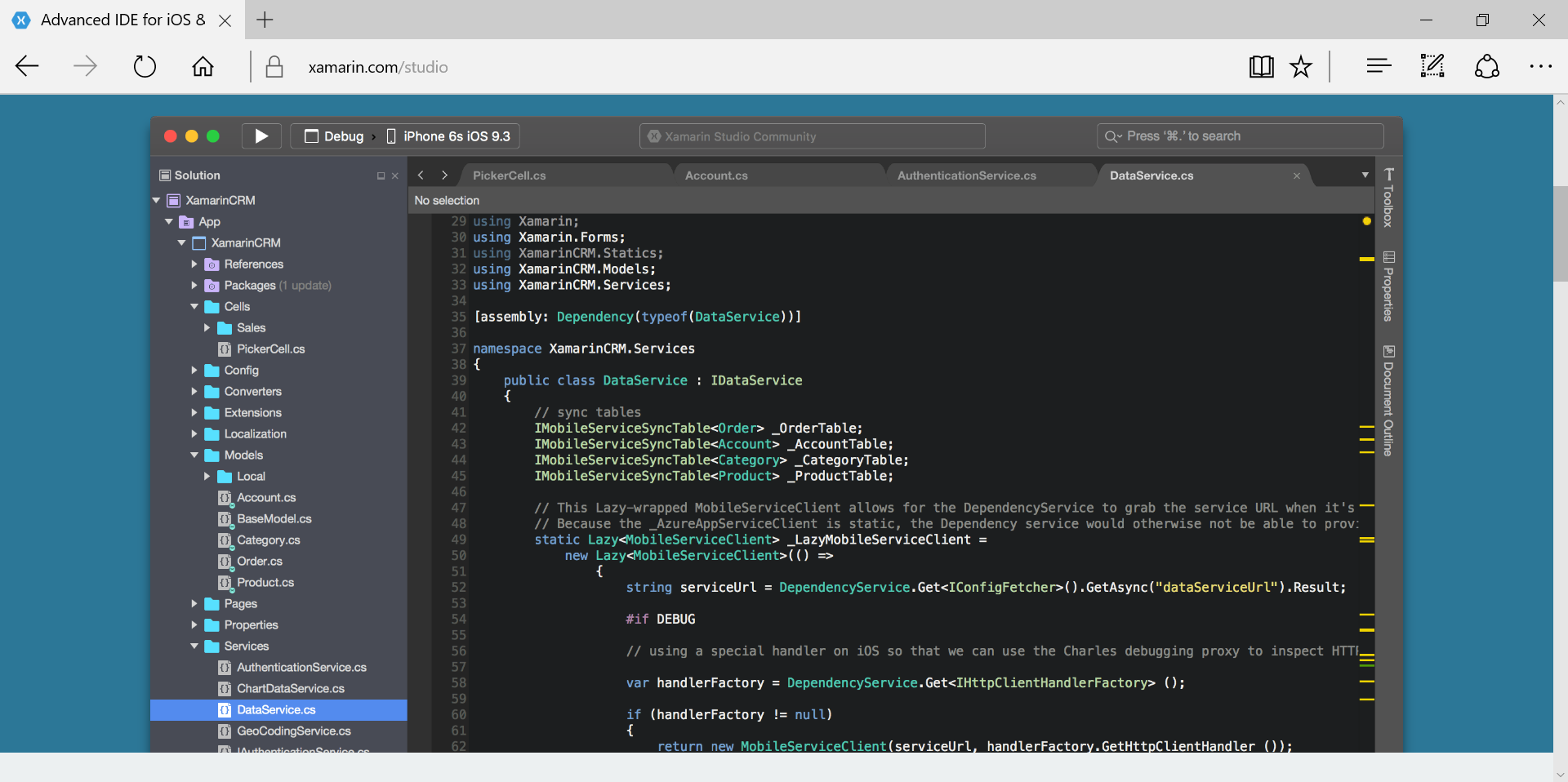 Dev Tools from Microsoft
https://www.xamarin.com/studio
OS: 
Windows

IDE: 
Visual Studio 

Language:
C#

Mobile Targets:
iOS *
Android
Windows
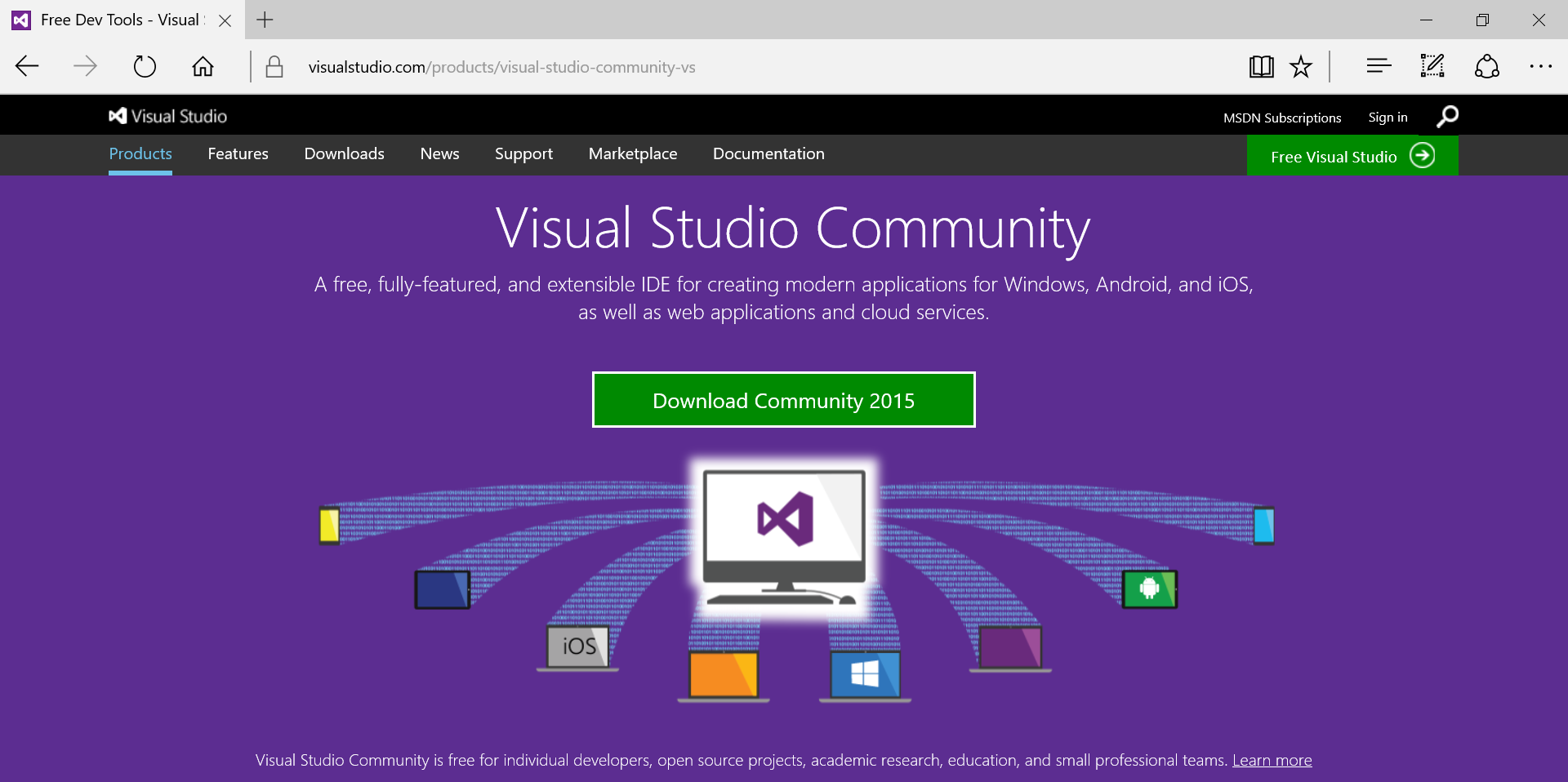 * iOS development on Windows requires accessible Mac OS build host
Xamarin Development Environments
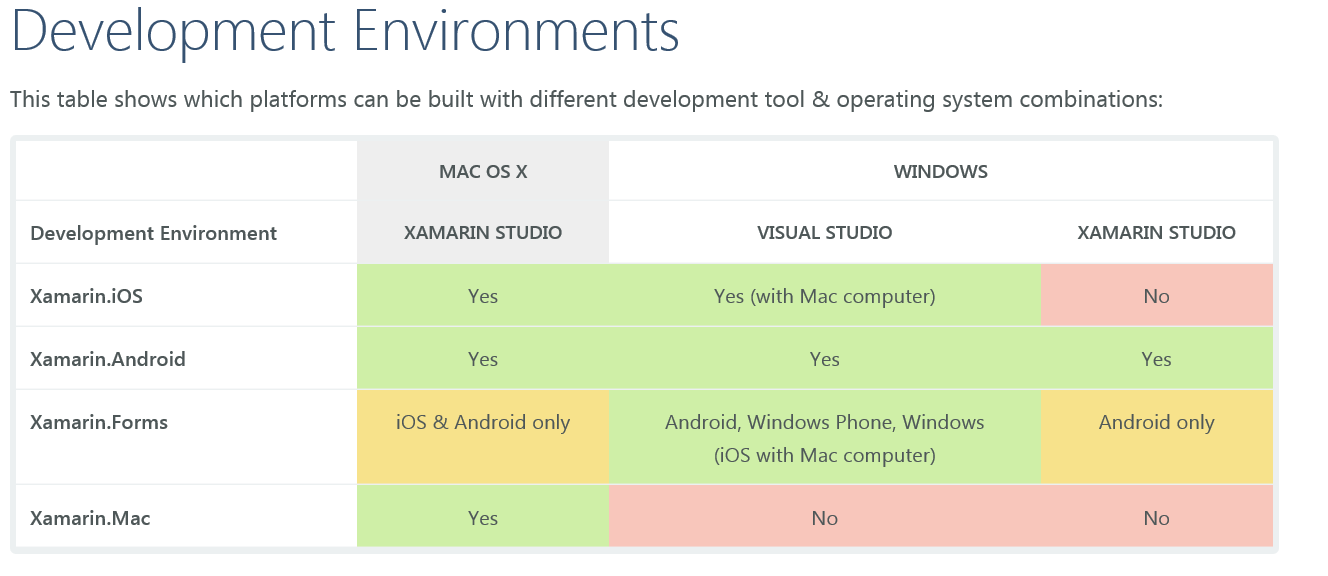 https://developer.xamarin.com/guides/cross-platform/getting_started/requirements/
Why?
Option A: iOS Only with Apple Tools
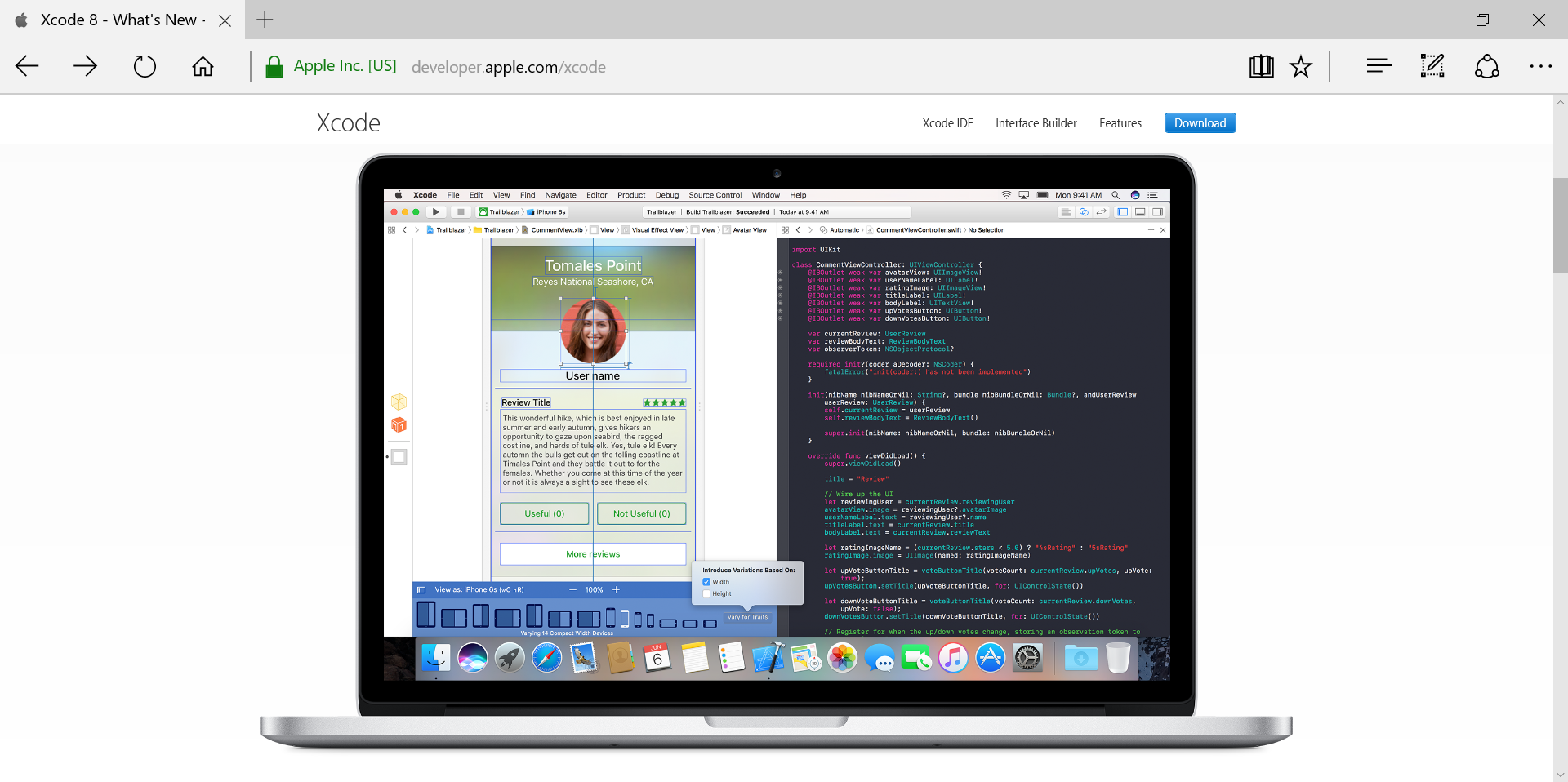 Option B: Android Only with Google Tools
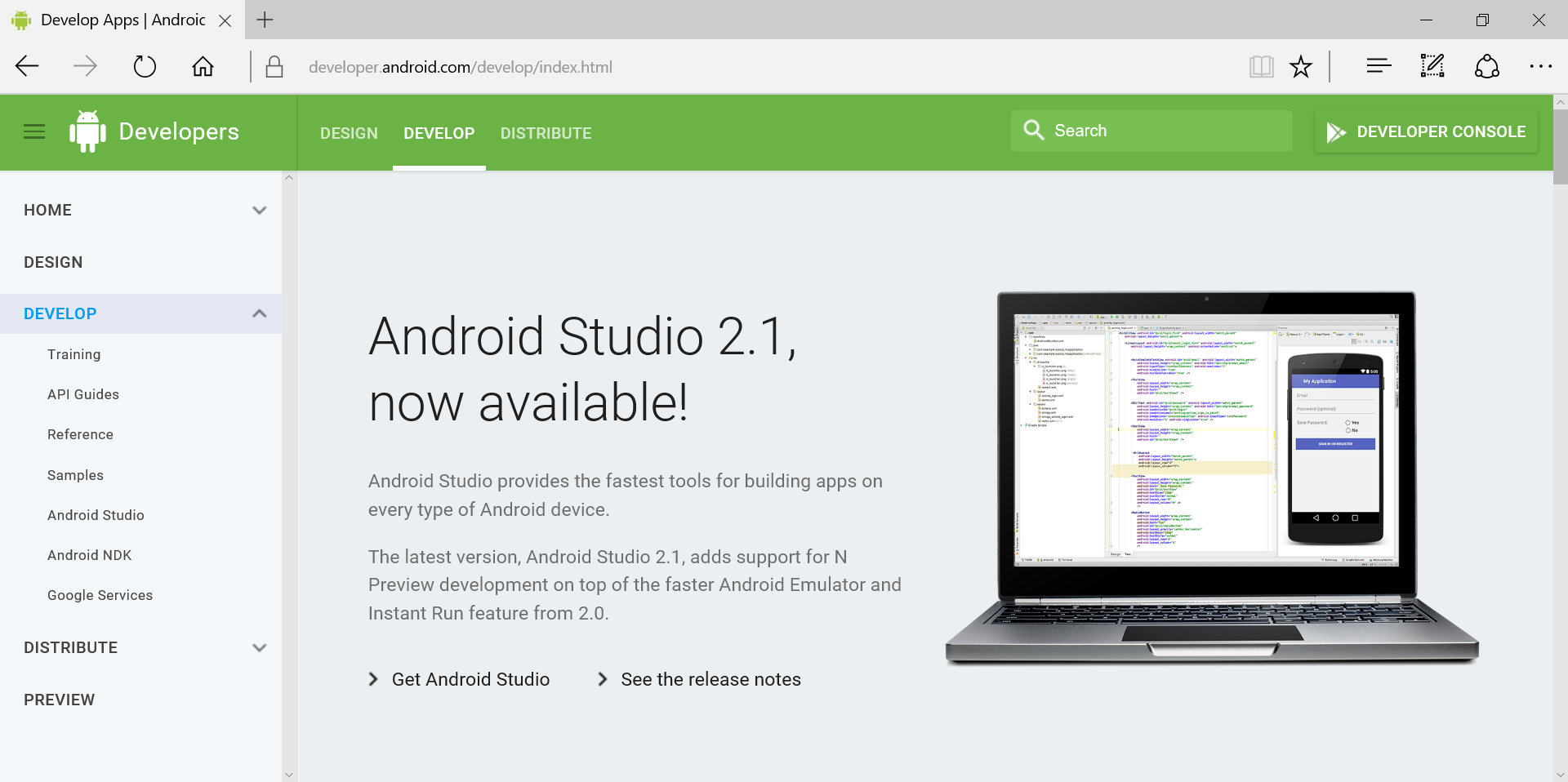 Option C: iOS + Android with both
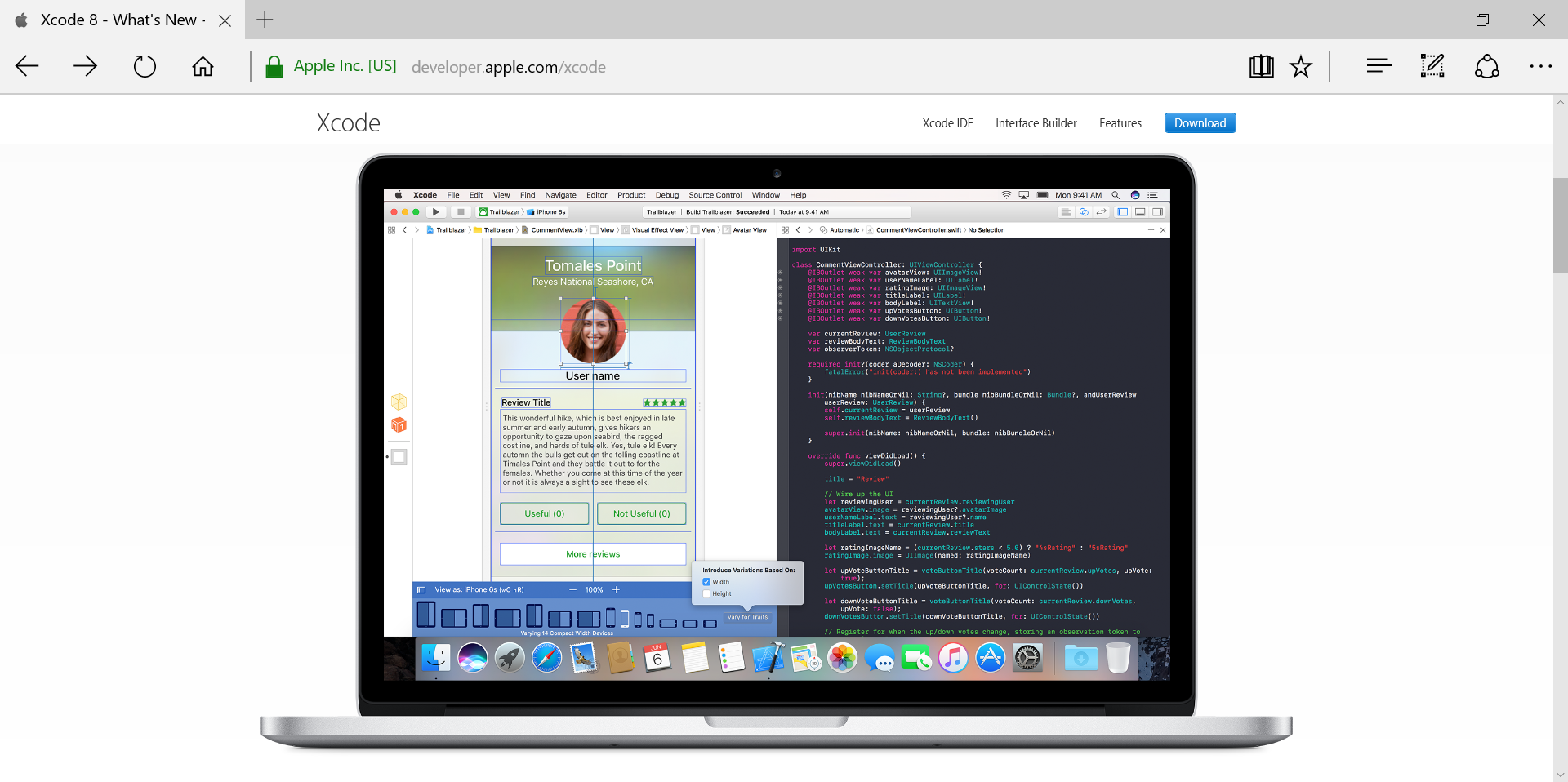 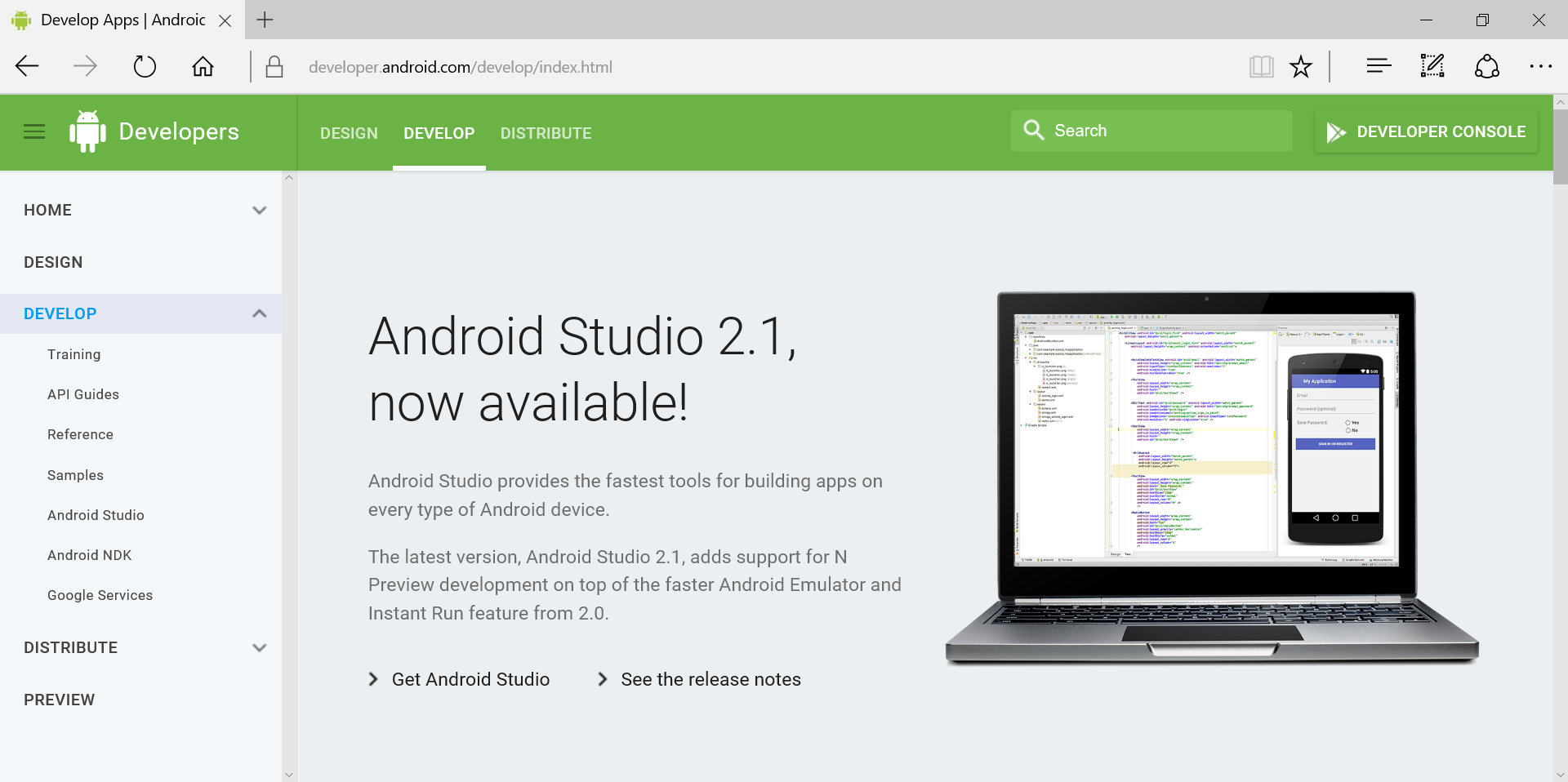 Option D: PhoneGap / Cordova
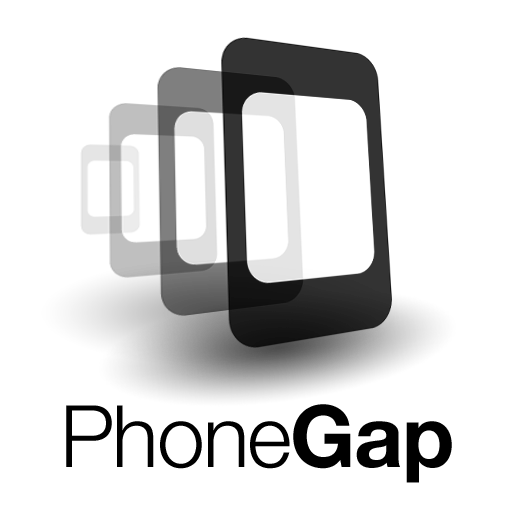 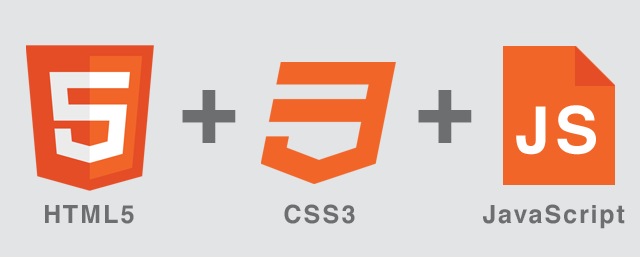 Start with HTML5/CSS3/JavaScript  Use PhoneGap  Deploy to platforms
http://phonegap.com
Option E: Xamarin!
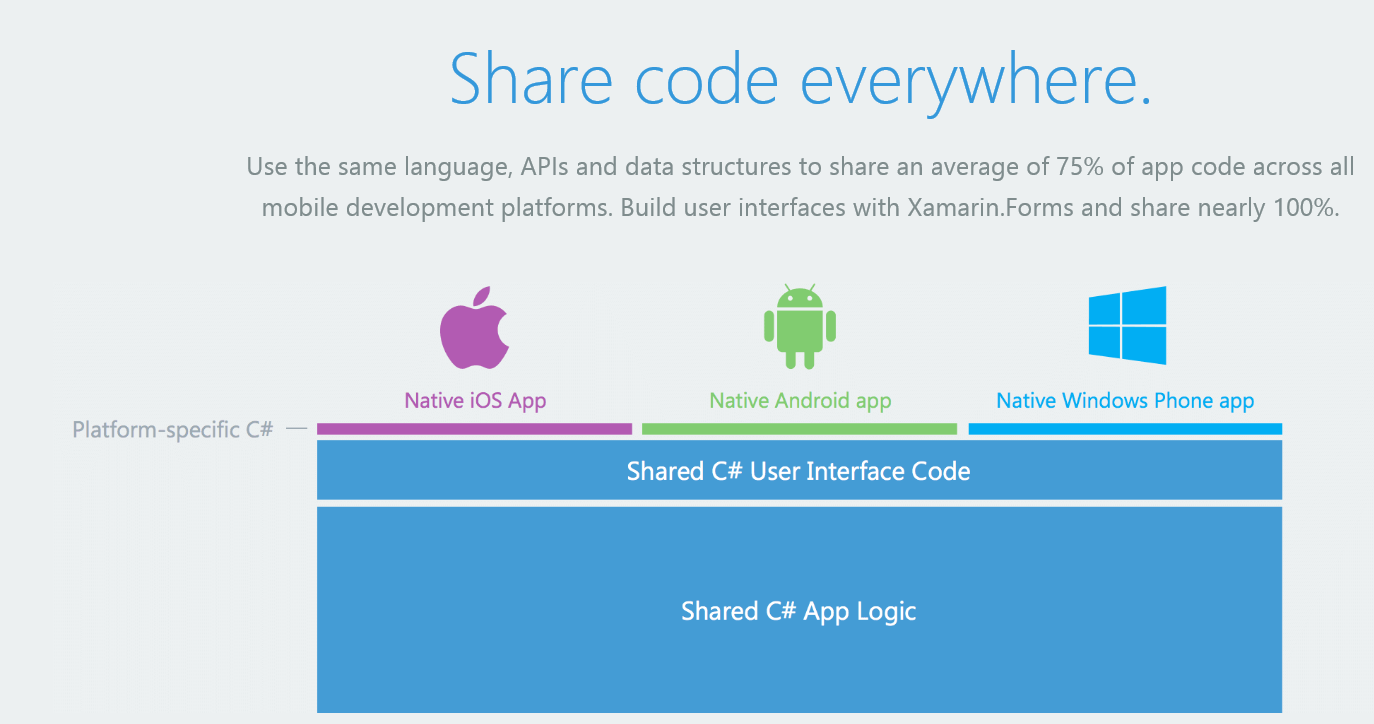 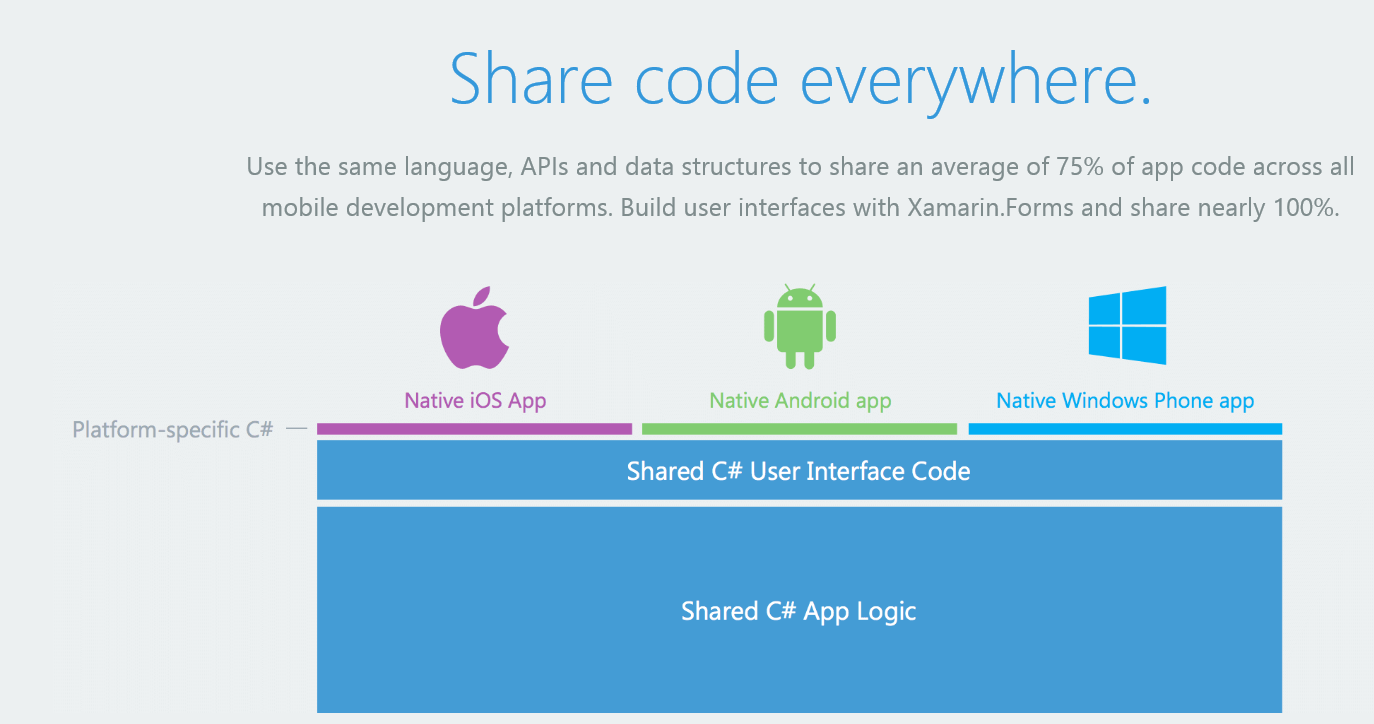 “Use the same language, APIs and data structures to share an average of 75% of app code across all mobile development platforms. Build user interfaces with Xamarin.Forms and share nearly 100%.”
C# Language Features: var keyword
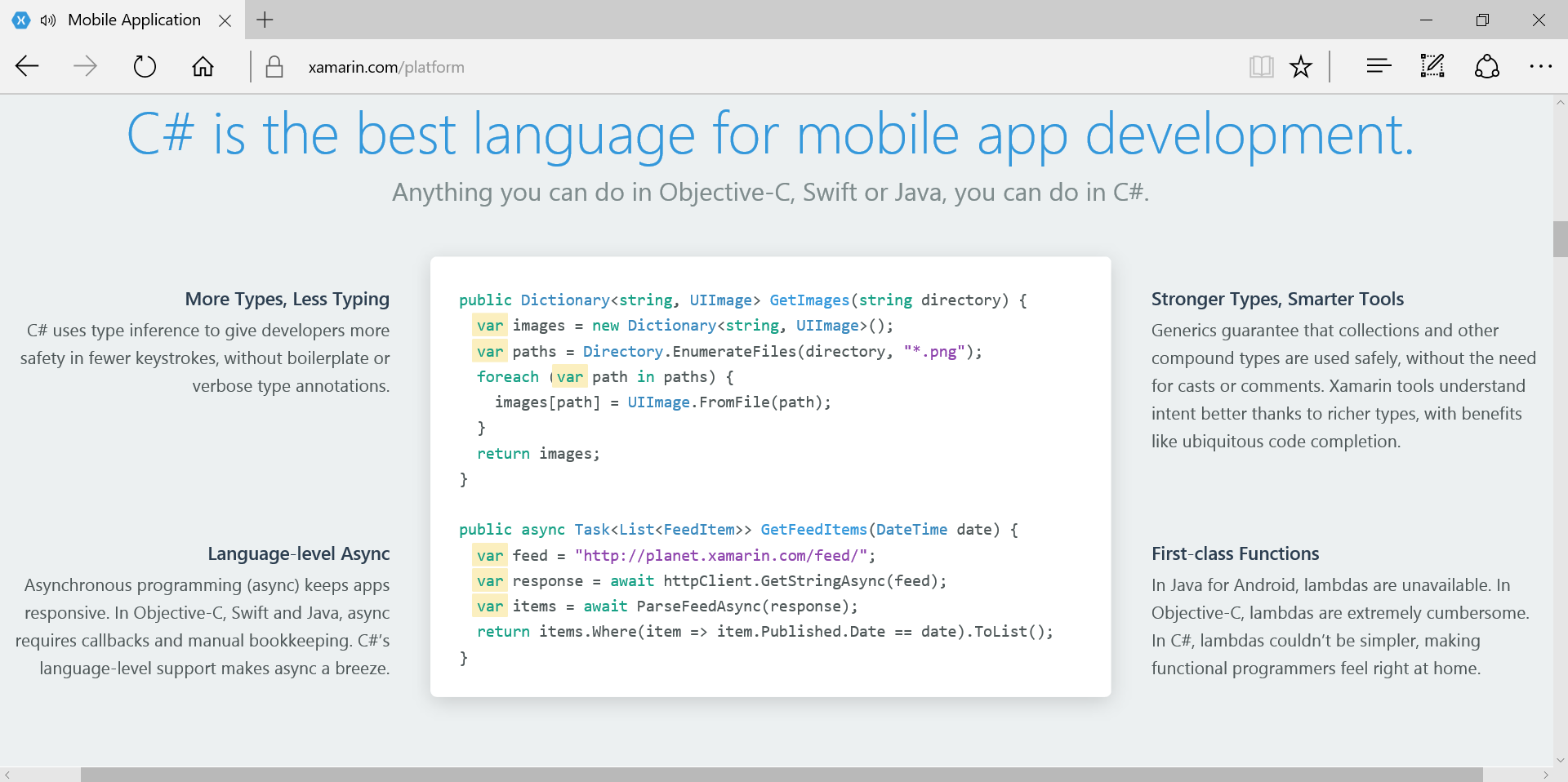 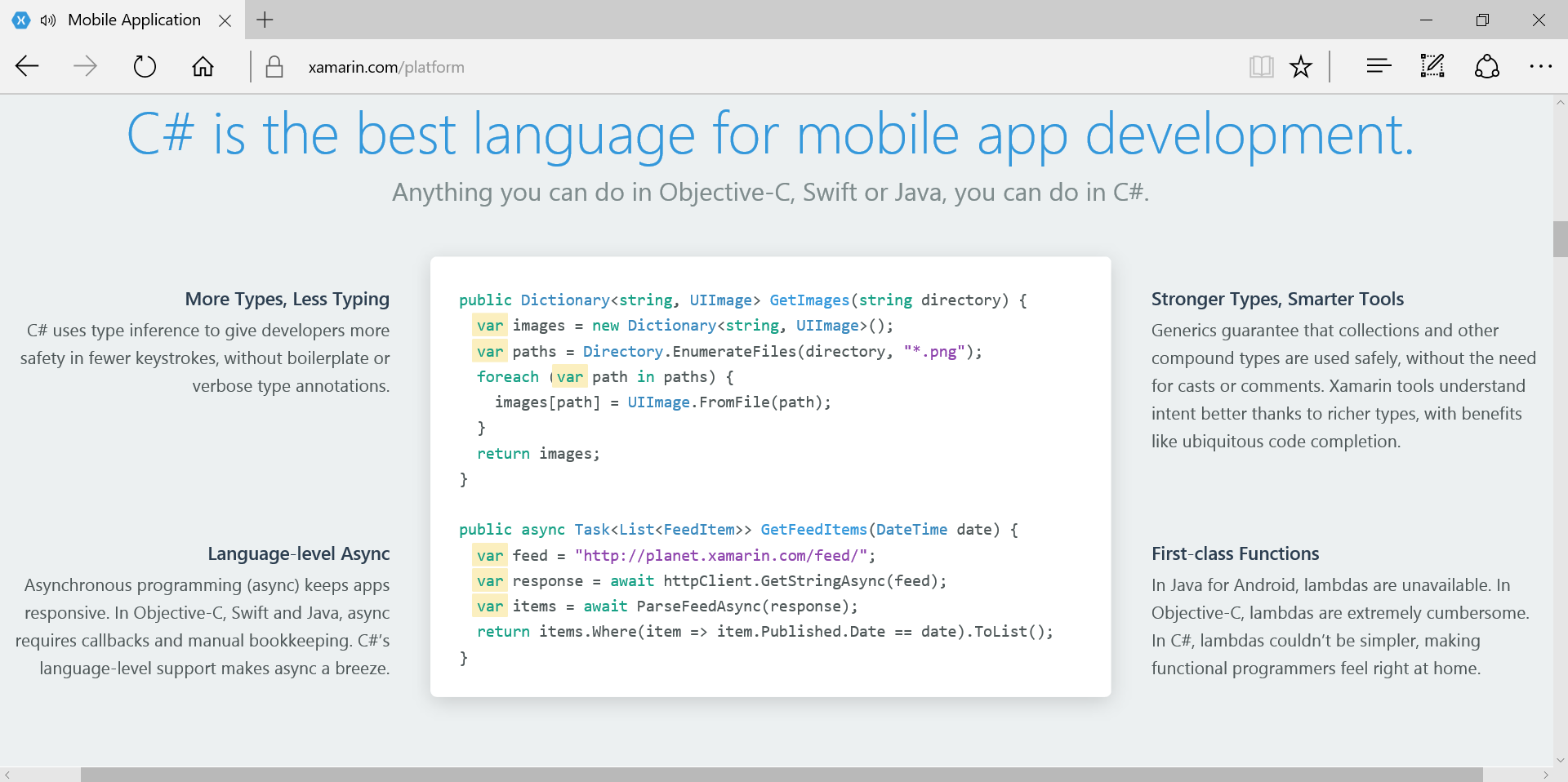 C# Language Features: async + await
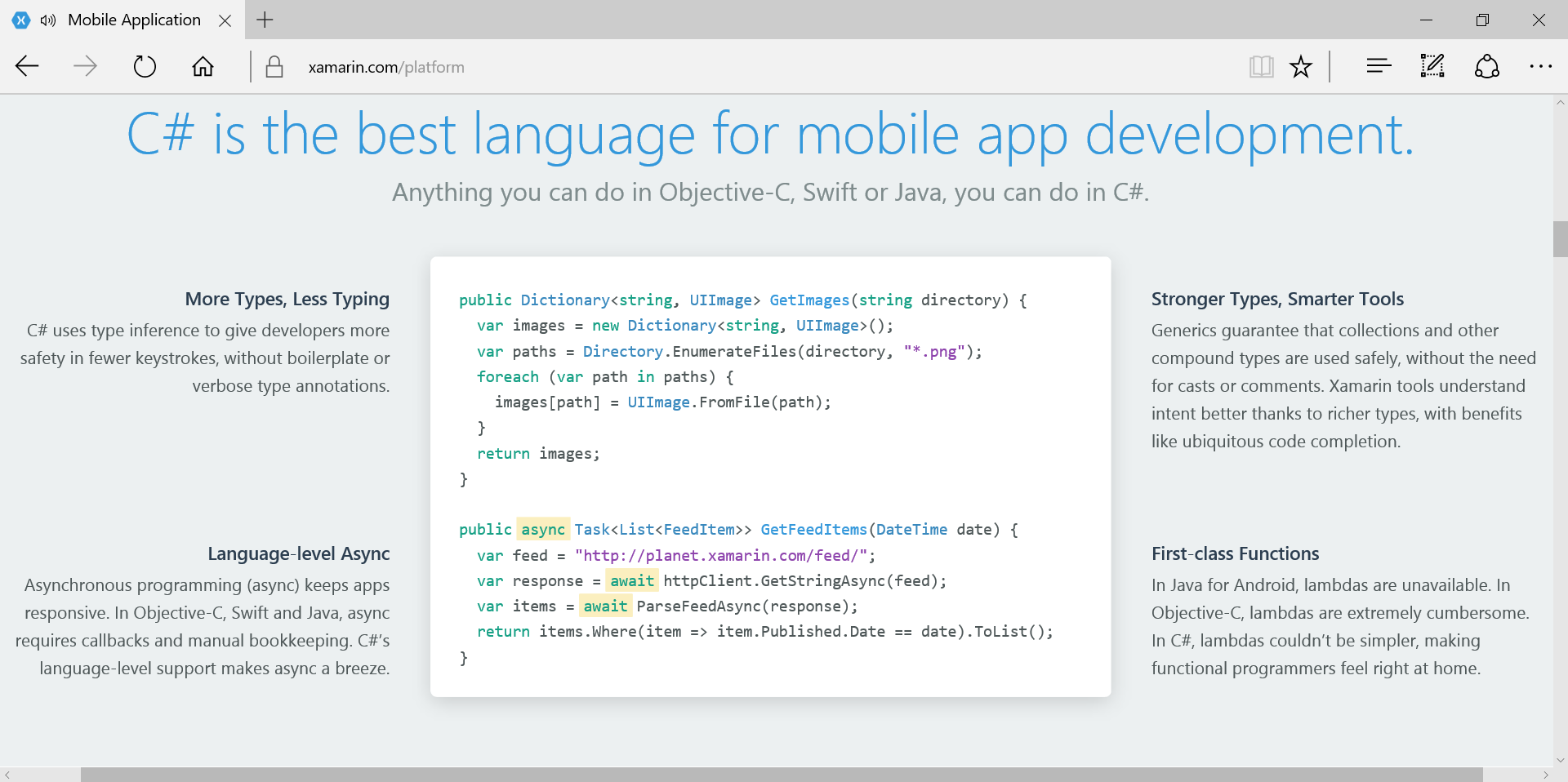 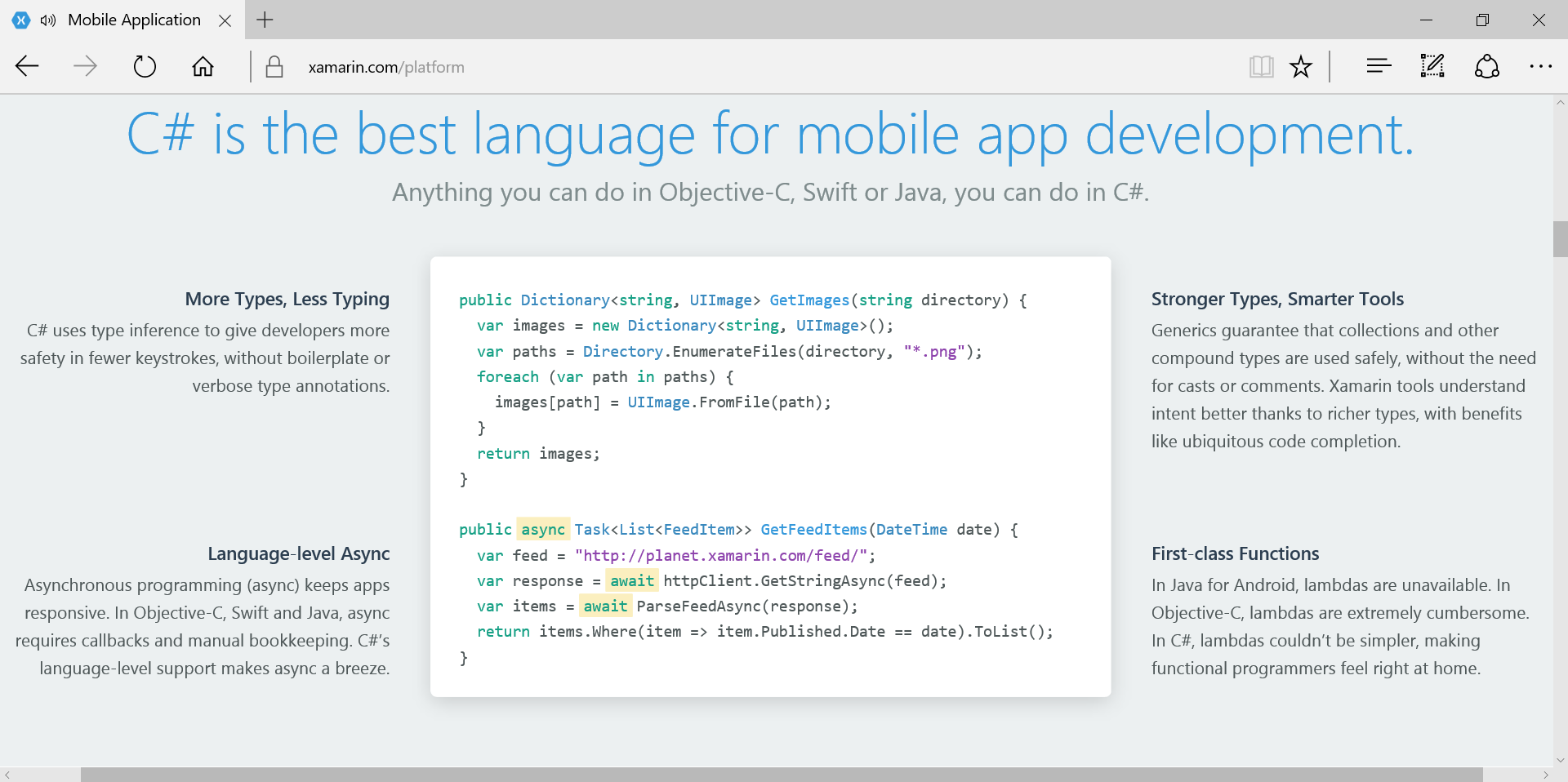 C# Language Features: Generics
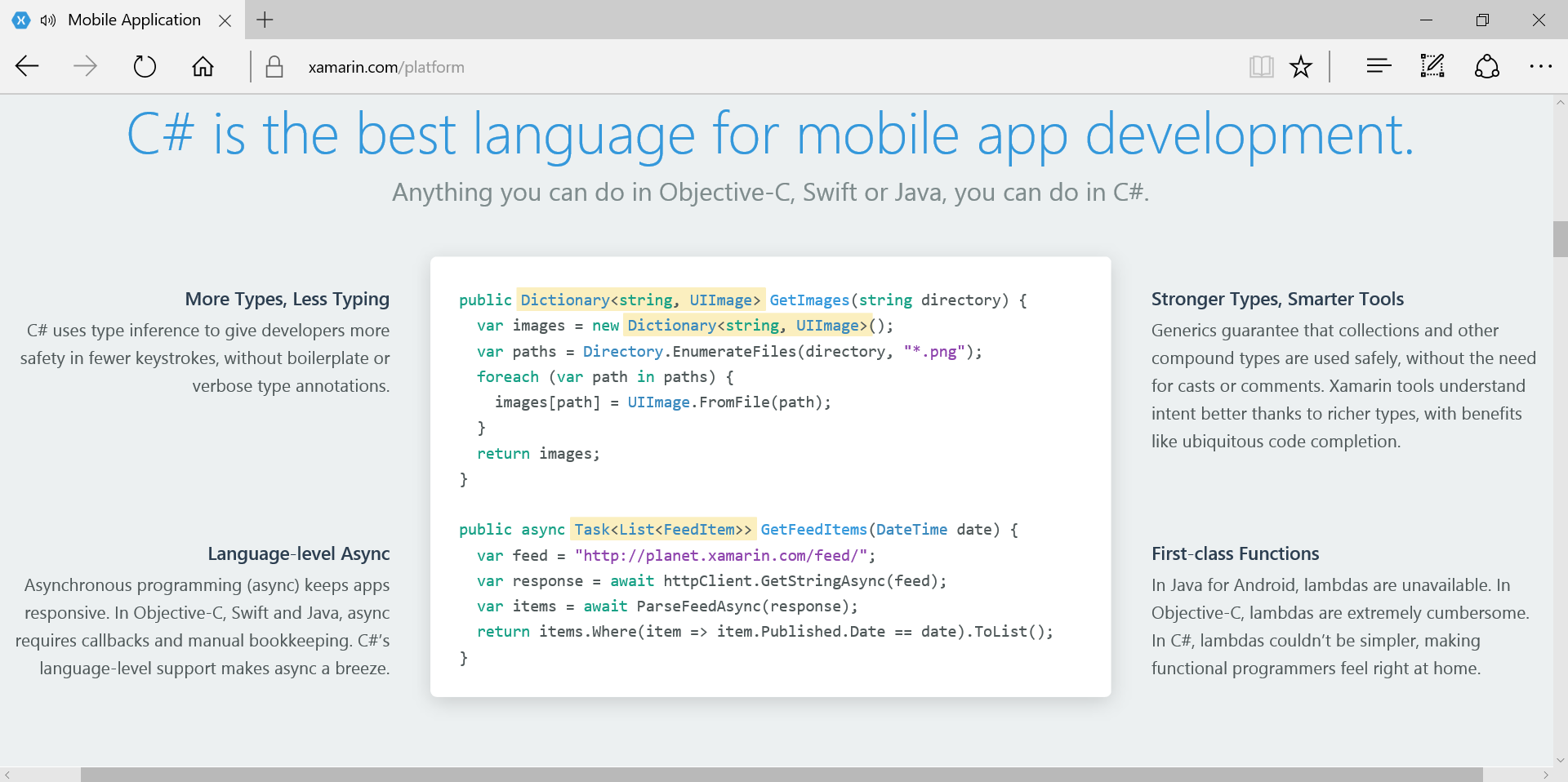 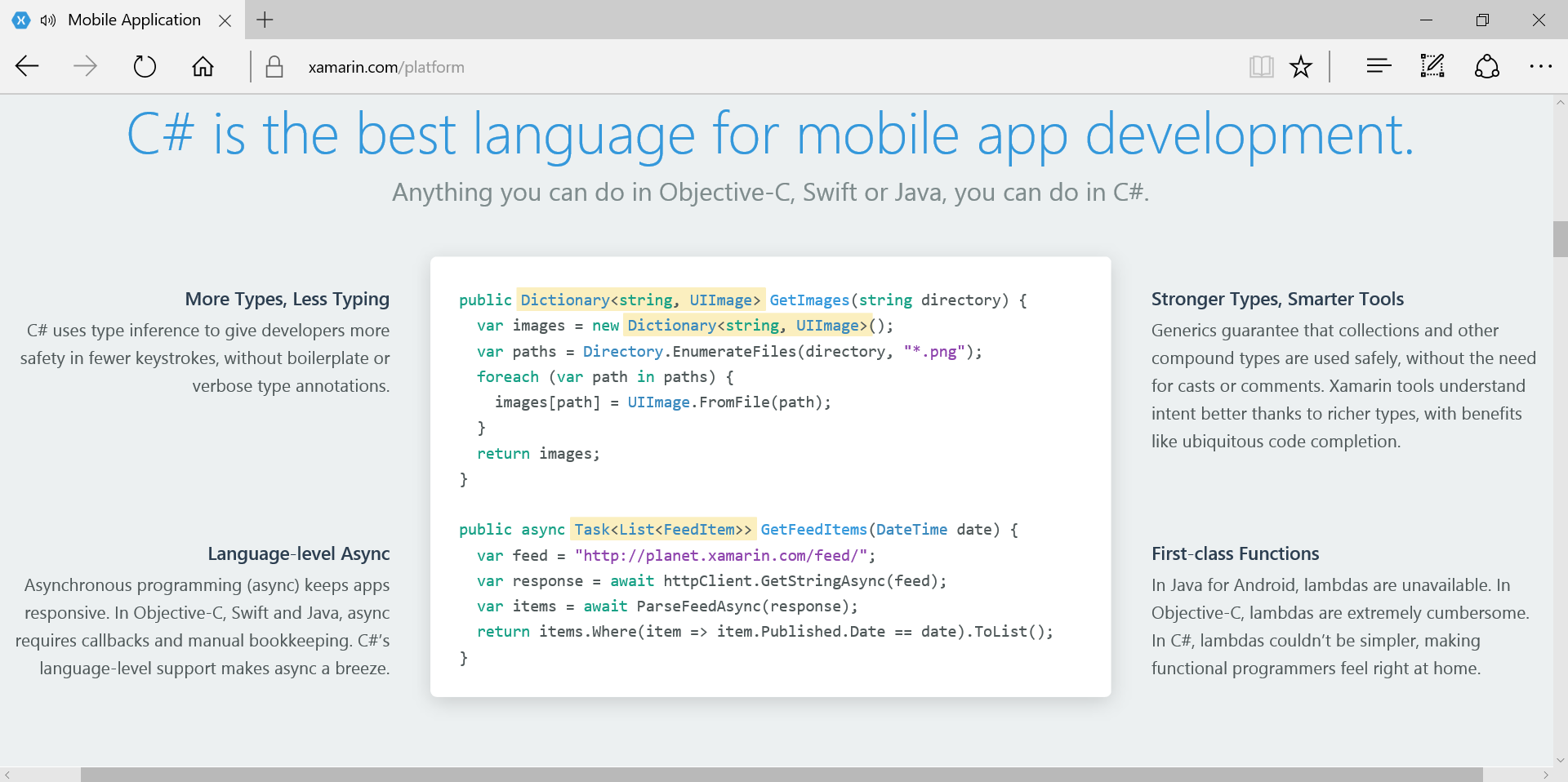 C# Language Features: Lambda syntax
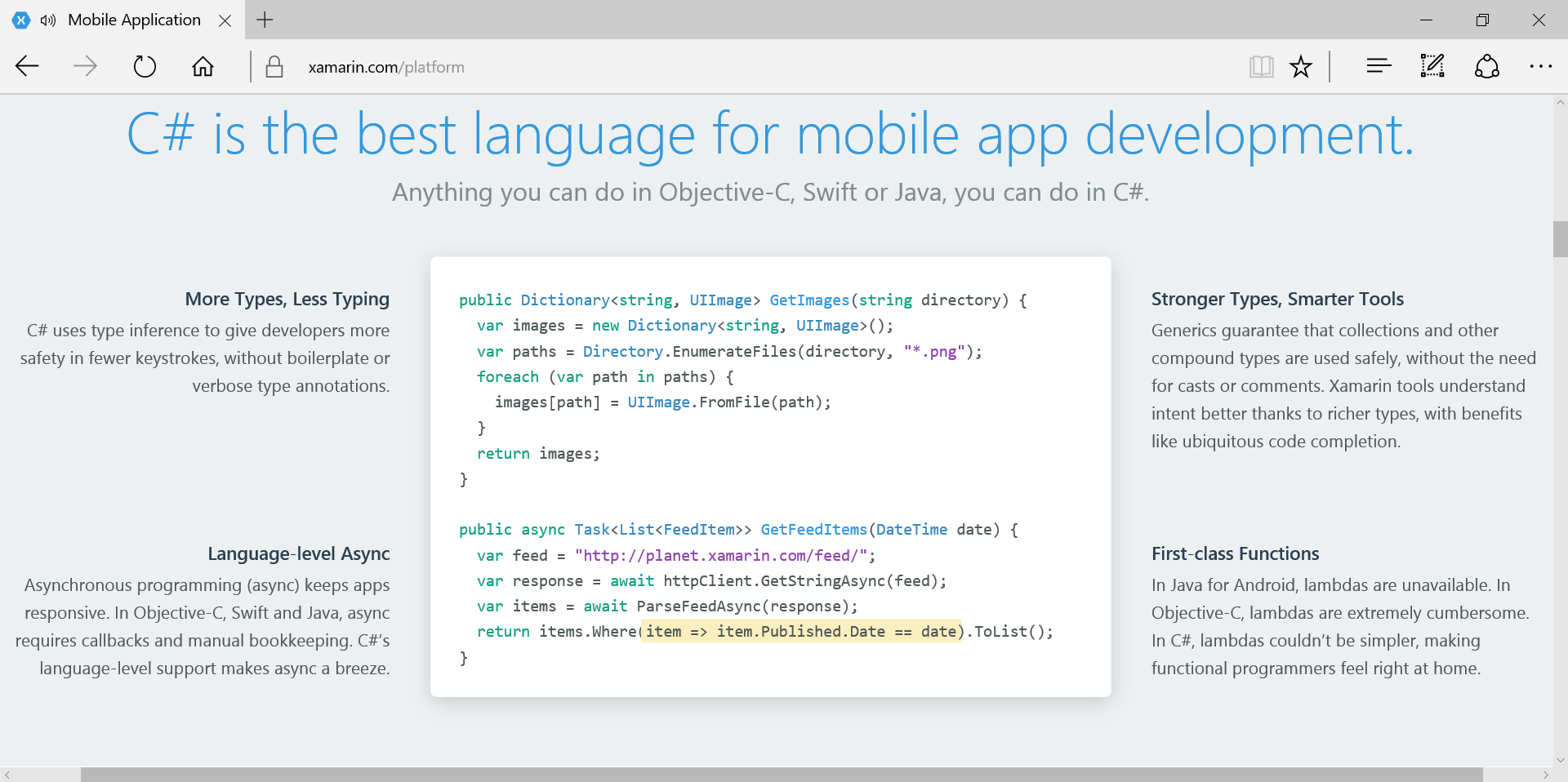 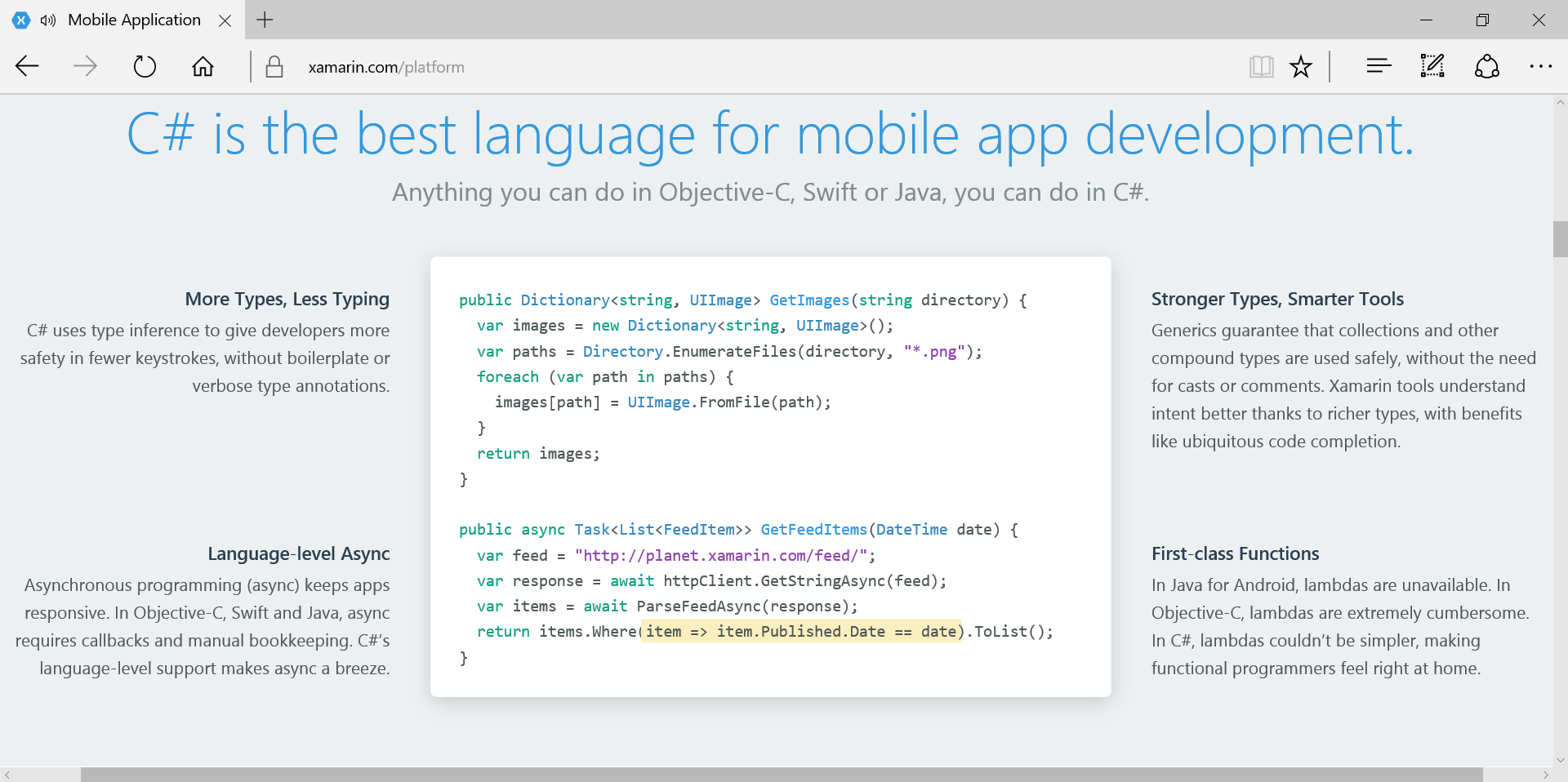 Demo
[Speaker Notes: Additional Topics]
Next Steps
https://developer.xamarin.com/guides/cross-platform/getting_started/
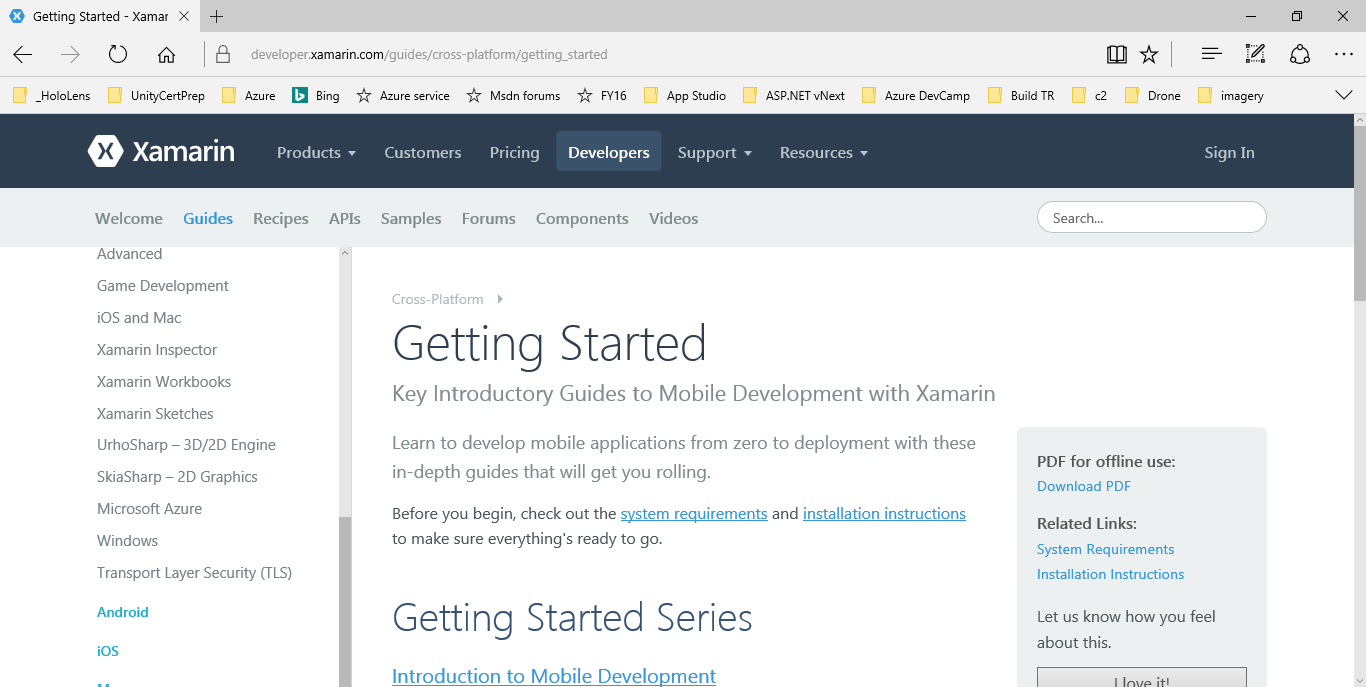 Intro to Mobile Development
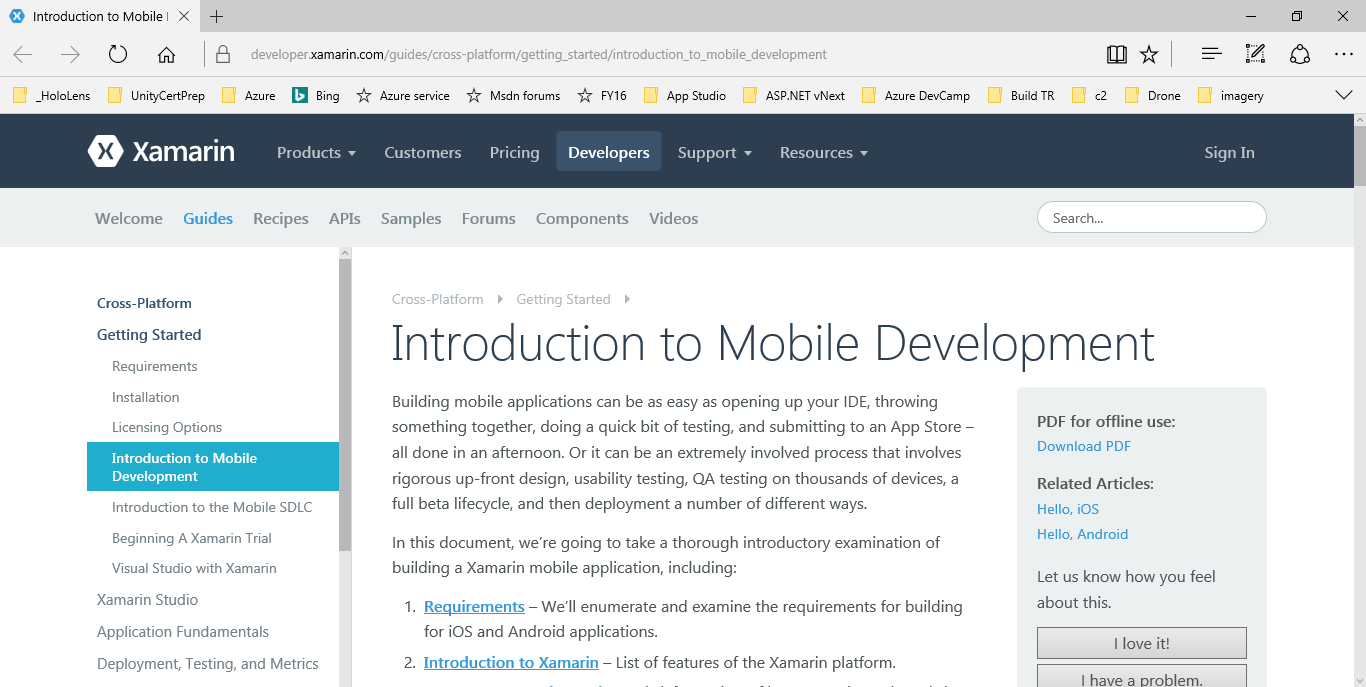 https://developer.xamarin.com/guides/cross-platform/getting_started/introduction_to_mobile_development/
Hello, iOS
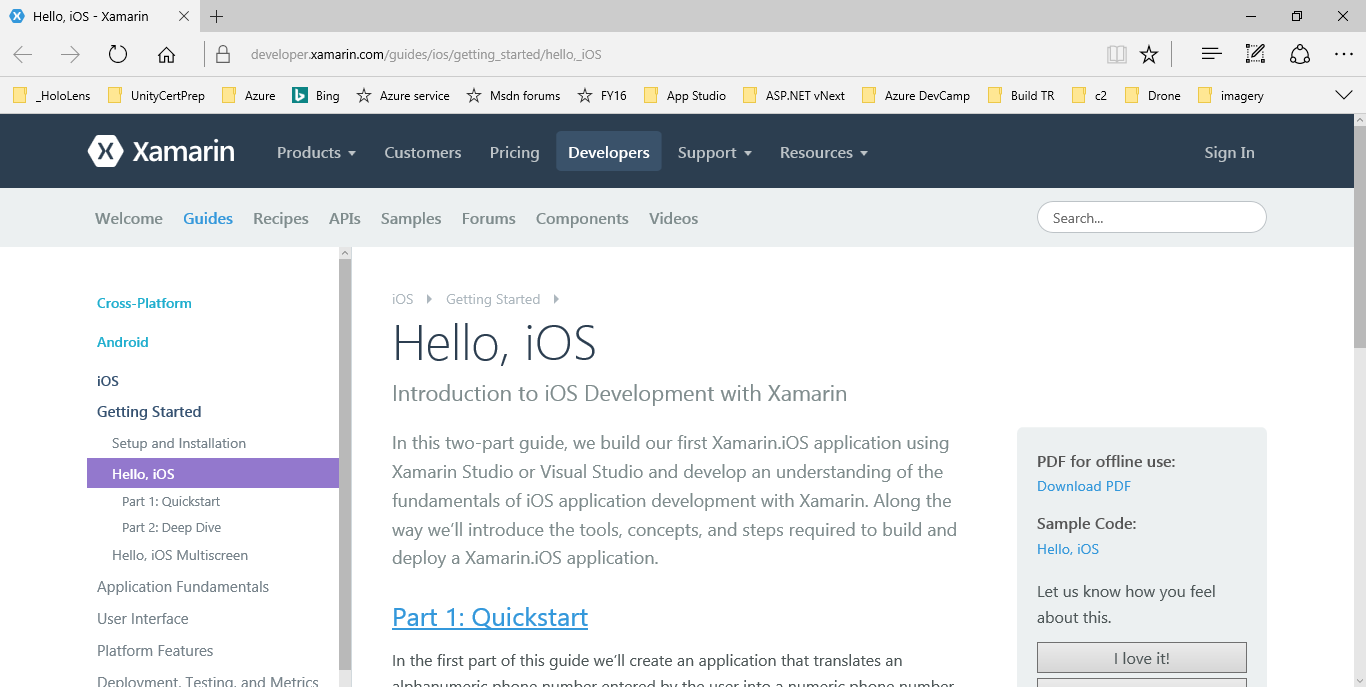 https://developer.xamarin.com/guides/ios/getting_started/hello,_iOS/
Hello, Android
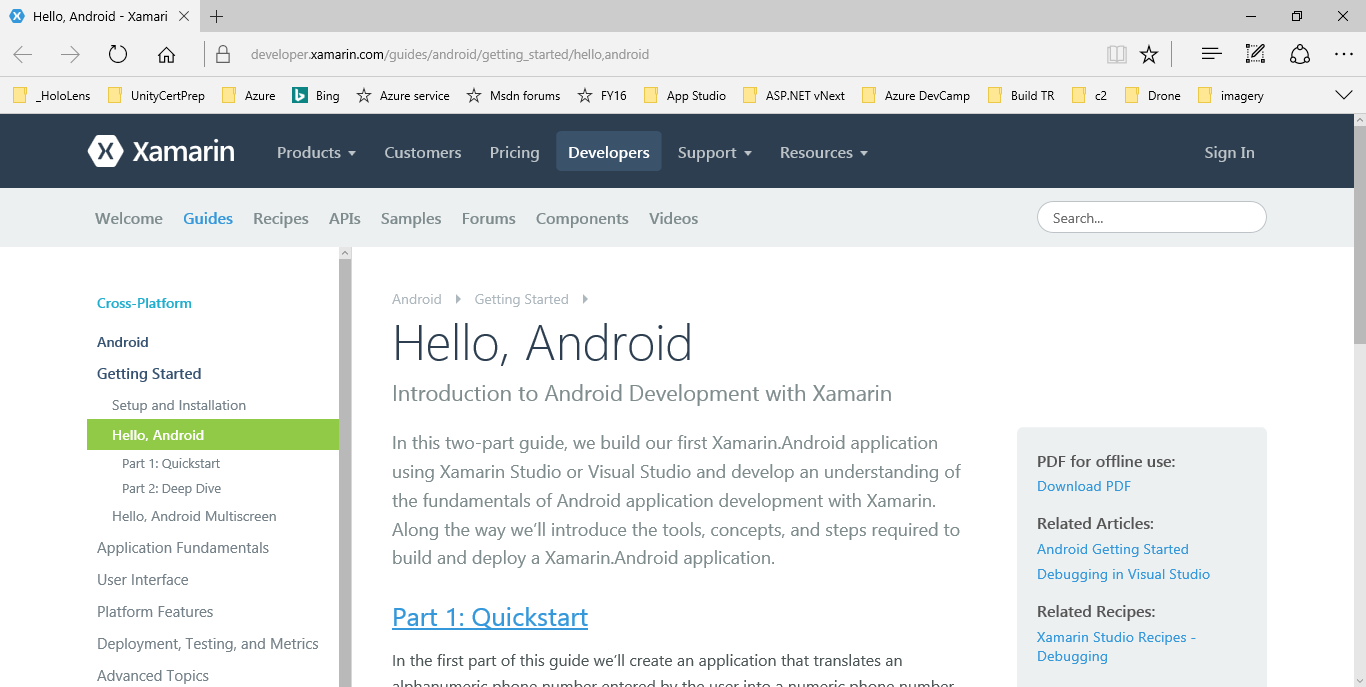 https://developer.xamarin.com/guides/android/getting_started/hello,android/
Intro to Xamarin.Forms
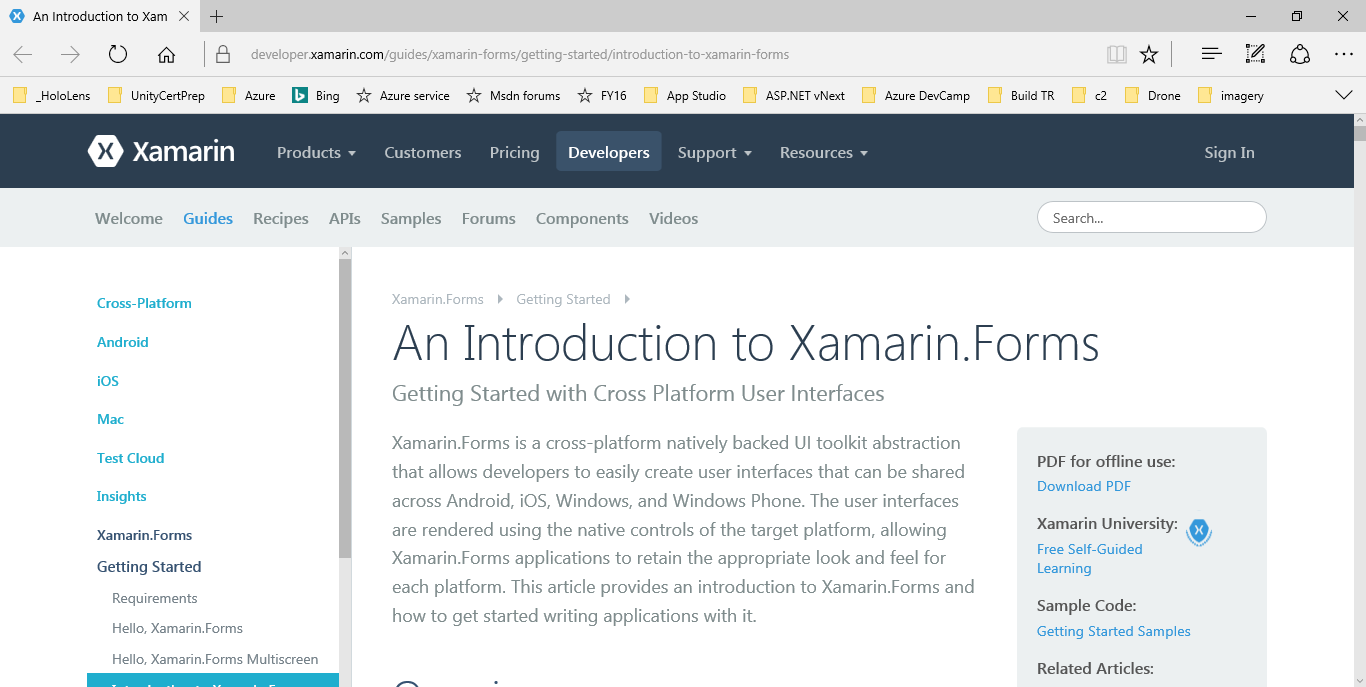 https://developer.xamarin.com/guides/xamarin-forms/getting-started/introduction-to-xamarin-forms/
Q & A
[Speaker Notes: Additional Topics]
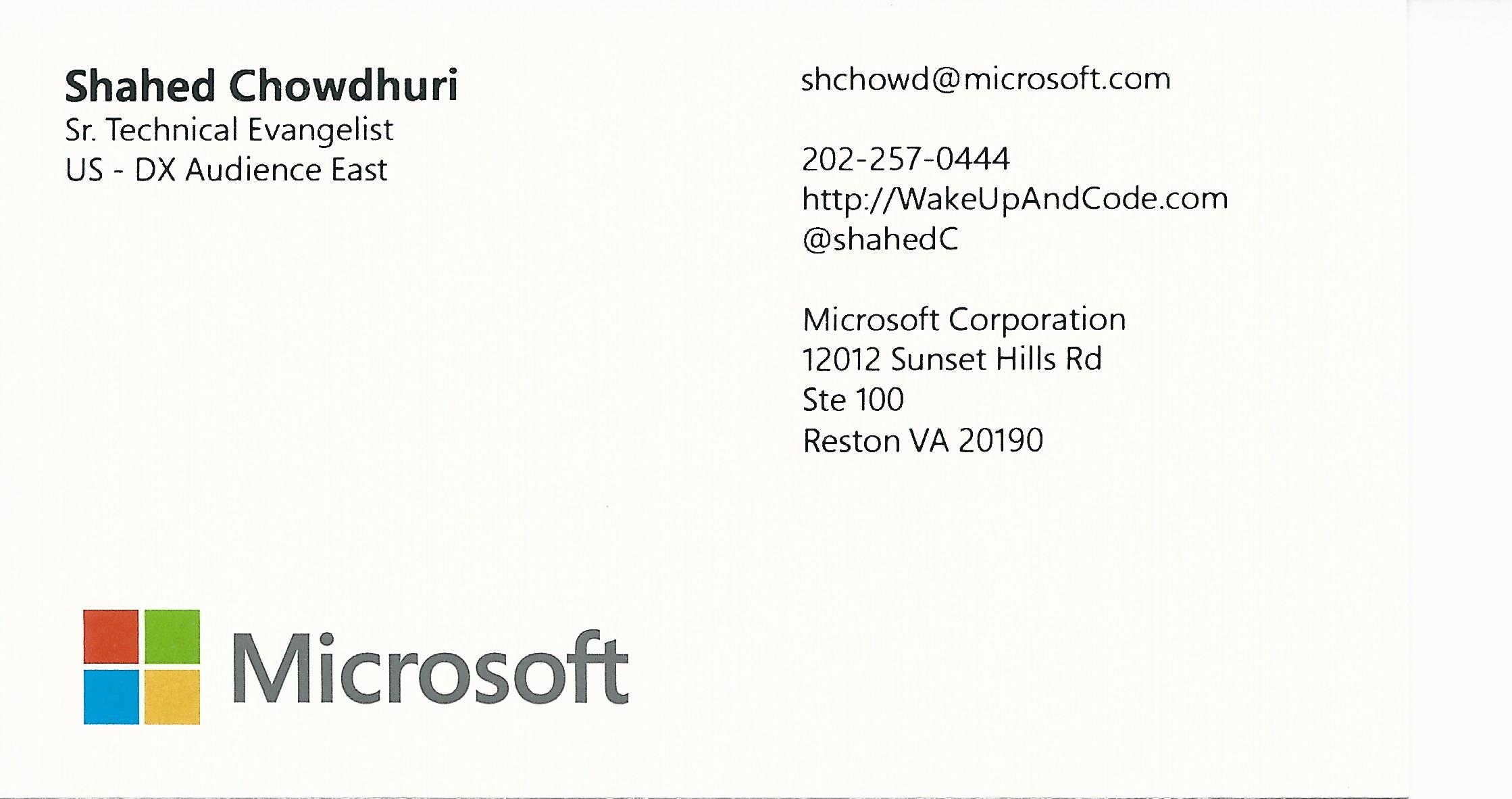 Email: shchowd@microsoft.com  Twitter: @shahedC
[Speaker Notes: Contact

Microsoft email: shchowd@microsoft.com
Personal Twitter: @shahedC

Dev Blog: WakeUpAndCode.com]